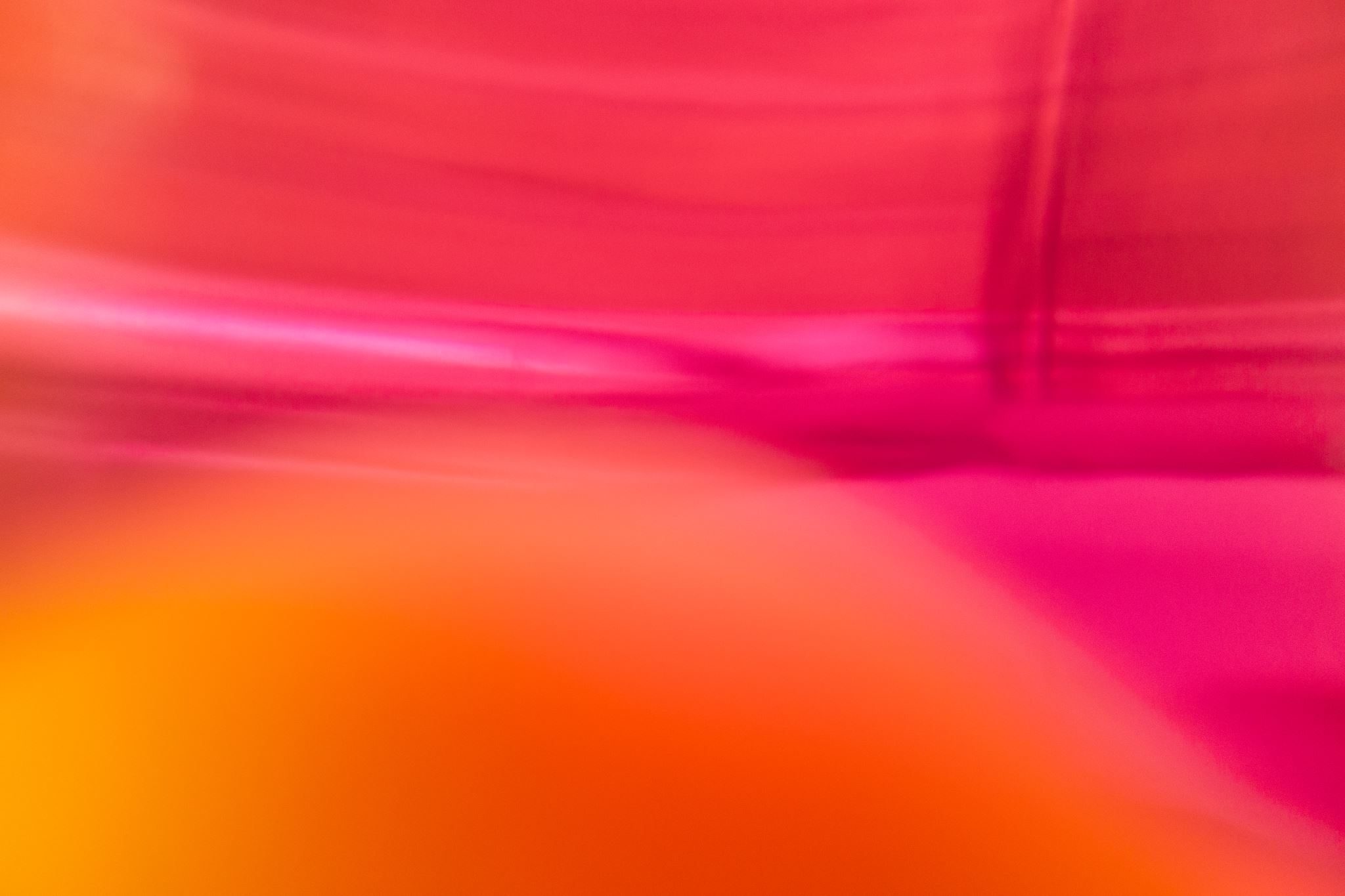 SOCCCD Faculty AssociationBargaining Town hall
Professional Development WeekSpring 2023
It’s Time to Get Ready for our next round of Negotiations!We need your input.
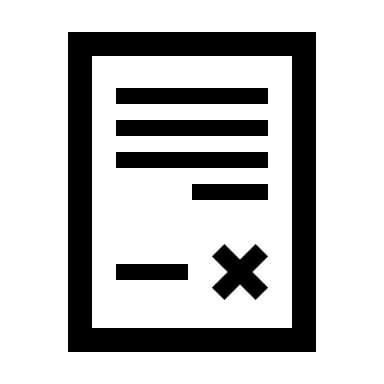 Announcing
YOUR NEGOTIATING TEAM
Claire Cesareo, Chief Negotiator, Anthropology, Saddleback
Mark Blethen, Kinesiology and Athletics, Saddleback
Susan Bliss, Part-time Music, Saddleback
Jenny Langrell, Library, Saddleback
Lewis Long, English, IVC
Robert Melendez, Counseling, IVC
Deanna Scherger, English, IVC
Current contract in place through June 30, 2024
Article 8 – Negotiation Procedures
Notification of intent to negotiate can take place beginning June 1, 2023
Our intent is to sunshine in June 2023 so that negotiations can begin in summer or early fall
The Timeline
Town hall meeting held to collect the membership’s ideas.
Additional suggestions and concerns collected via email for several weeks following this meeting.
The Negotiating Team meets to consider these requests, as well as issues that have arisen from grievances and the day-to-day functioning of the union.
A survey is constructed to help in shaping the sunshine proposal and to determine priorities for negotiations.
The survey is sent to all faculty via Survey Monkey.
The Negotiating Team meets to review the results of the survey.
The Bargaining Process in a Nutshell
FA sunshine proposal is developed.
FA proposal is presented to the public at a Board of Trustees meeting.
The District sunshines its own proposal at the same or following meeting.
The public has one month to comment on the sunshined proposals.
Negotiations begin!
Some Already Identified Priorities Include:
Now, we want to hear from you.
What are your ideas for making the contract better for all faculty in the district?
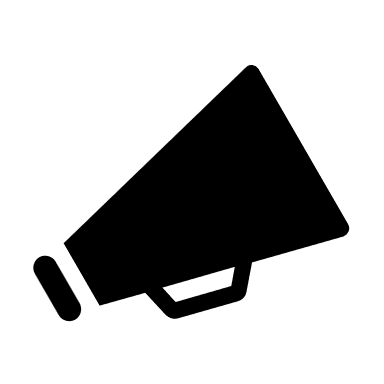